Kapitoly z fonetiky a fonologie českého jazyka
Marek Lollok
Třídění hlásek

-  1. samohlásky; 2. souhlásky
-  vzájemně liší z mnoha hledisek

Z objektivního hlediska rozeznáváme dva základní okruhy dělení: 
artikulační (podle nastavení mluvidel a jejich 	pohybů)
akustické (podle zvukové stavby hlásek)
Základní typy artikulace

artikulace vokalická – vokály se tvoří při otevřené štěrbině (glottidě) – APERTURA
artikulace konsonantická – konsonanty (šumové hlásky) se tvoří vytvořením překážky výdechovému proudu – STRIKTURA
Akustický signál řeči

samohlásky → základem je tón (periodické zvuky)
souhlásky → základem je šum (neperiodické zvuky); Vznikají buď průchodem výdechového vzduchu úžinou nebo náhlým uvolněním závěru.

+ hlásky pomezní:
sonory l, r ,m, n, ň (se souhláskami mají společný způsob tvoření, a tím i jistou míru šumu, se samohláskami je spojuje tónová složka vzniklá rezonancí)
hláska klouzavá j a ṷ
Samohlásky

čeština má 10 samohlásek (vokalických fonémů)
těmto fonémům odpovídá 14 grafémů (+ y, ý, ů, ě)
(+ 3 diftongy) 

Opozice kvantity
5 korelačních dvojic (dlouhý člen páru by měl vykazovat zhruba dvojnásobné trvání oproti členu krátkému)
kvantita je v češtině významotvorná: dráha x drahá; mysli x myslí; jejich x jejích
ojediněle dublety (ovšem stylisticky nerovnocenné): pero – péro; dveře – dvéře
Artikulace samohlásek

- artikulační podstatou samohlásek je nastavení určitého tvaru zvukovodu na hrtanem pomocí jazyka a rtů

Vokalický trojúhelník

schematický systém vokalických fonémů, který naznačuje rozdíly založené na pohybu jazyka při tvoření jednotlivých samohlásek
posun horizontální: přední-střední-zadní
posun vertikální: vysoké-středové-nízké
zaokrouhlení rtů (labializace) – v případě zadních samohlásek o, ó, u, ú
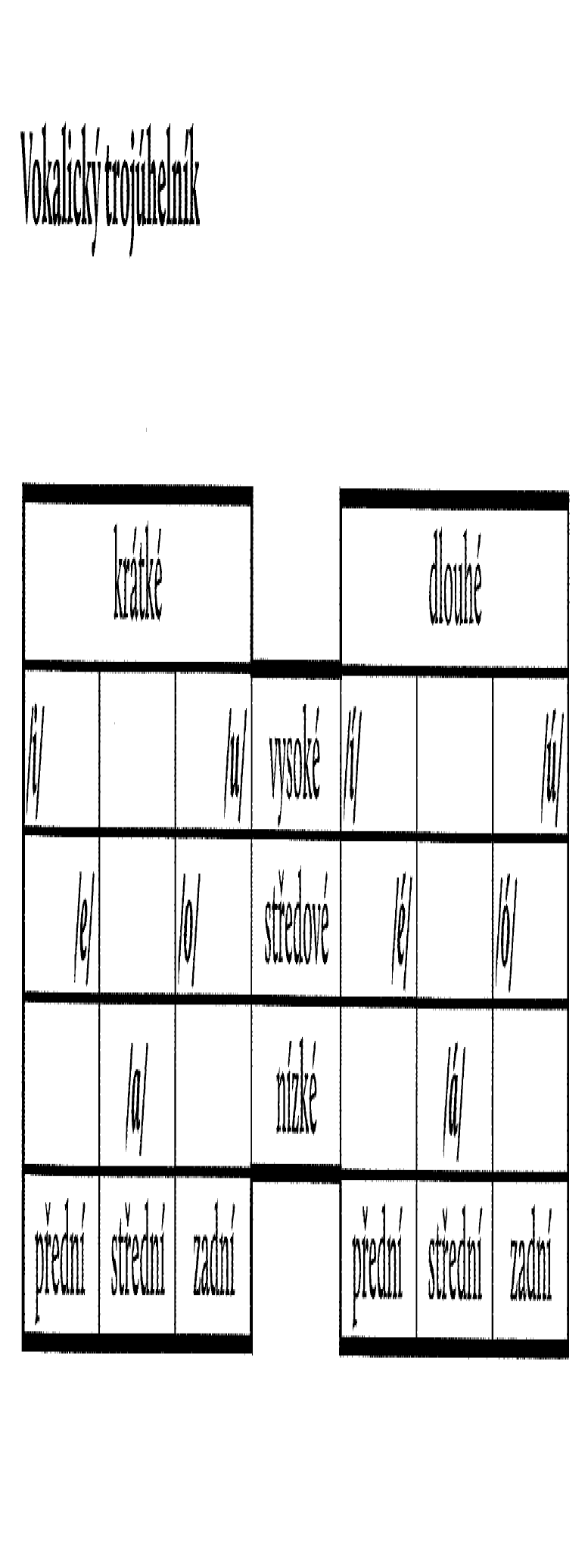 Tvar úst při českých vokálech
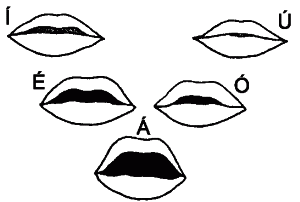 Popis českých samohlásek

Nízké střední samohlásky [a, á]

jsou nejblíže neutrálnímu artikulačnímu postavení
čelistní úhel je při jejich tvoření největší, samohlásky [a, á] jsou nejotevřenější
jazyk zůstává ve střední (neutrální) poloze – spočívá celou hmotou ve spodině dutiny ústní
plocha retní štěrbiny je největší, rty se na artikulaci aktivně nepodílejí
dlouhá samohláska bývá nižší a zadnější
Přední středové samohlásky [e, é]

proti artikulačnímu postavení [a] jsou charakterizovány posunutím jazyka mírně vpřed, hrot jazyka se zvedá ke kořenům horních řezáků
dlouhé [é] bývá poněkud přednější a zavřenější než [e] krátké. 

Pozn.: střední středová samohláska (neutrální samohláska)
Přední vysoké samohlásky [i, í]
při jejich artikulaci se hmota jazyka posouvá vpřed a vzhůru k tvrdému patru a hrot jazyka se dotýká ostří dolních řezáků  
posunutí jazyka vpřed má za následek značné zvětšení dutiny hrdelní, která se tím prodlužuje a zasahuje až k přední části měkkého patra
čelistní úhel je při jejich tvoření nejmenší; rty jsou nejvíce sblíženy
samohlásky [i, í] jsou ze všech českých samohlásek nejzavřenější
při dlouhém [í] největší artikulační posun jazyka vpřed a vzhůru
Zadní středové samohlásky [o, ó]

při jejich tvoření se jazyk posunuje v horizontálním směru dozadu, mírně se zvedá směrem k měkkému patru a hrot jazyka se nachází volně v dutině ústní
zvýšením polohy jazyka je dutina ústní zúžena a dutina hrdelní se prodlužuje
rty jsou aktivní, mírně zaokrouhleny (labializovány)
dlouhé [ó] bývá o něco zadnější a zavřenější, případně zaokrouhlenější
Zadní vysoké samohlásky [u, ú]

při tvoření dvojice samohlásek vysokých zadních je jazyk posunut nejvíce dozadu a vzhůru
rty, artikulačně aktivní, jsou silně zaokrouhleny (labializovány) a vytvářejí štěrbinu s nejmenší plochou; rty jsou též mírně protaženy dopředu
tvar rtů při tvoření [u, ú] výrazně ovlivňuje akustický výsledek samohlásek
dlouhá samohláska bývá artikulována poněkud více vzadu a je o něco zavřenější
Dvojhlásky (diftongy)

spojení dvou samohlásek v jedné slabice
české ou + v citoslovcích a přejatých slovech au a v přejatých slovech eu
v dvojhlásce se spojuje samohláskový prvek, který vytváří jádro dvojhlásky (vrchol diftongu) s prvkem označovaným jako polosamohláska
skutečnou vokaličnost zachovává první část, zatímco koncový u-ový prvek je oslabený (a proto nemá schopnost tvořit slabiku); v češtině se vyskytují pouze dvojhlásky klesavé
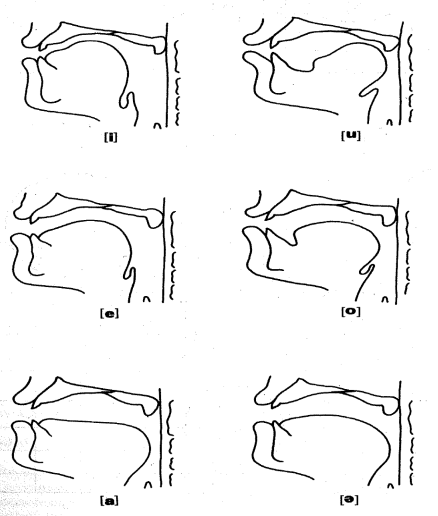 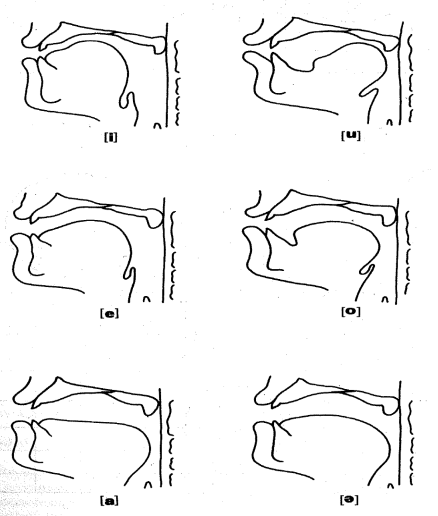 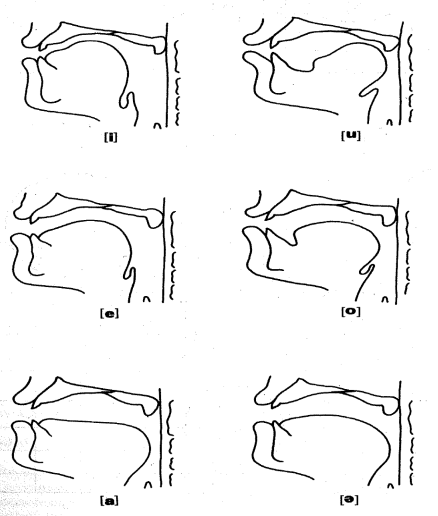 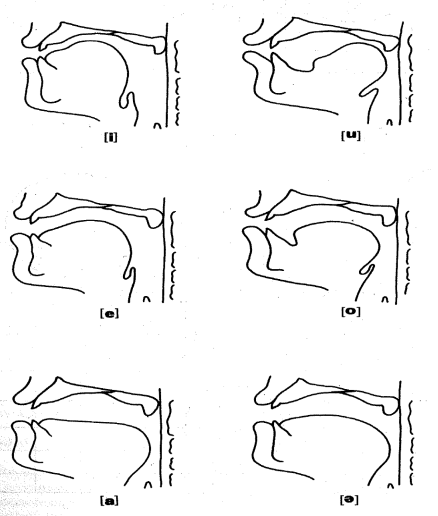 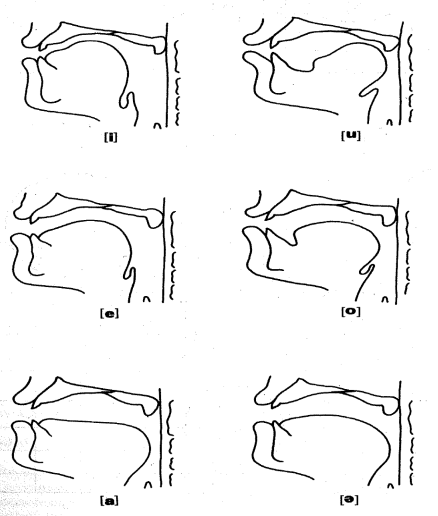 Klasifikace samohlásek

podle tvoření samohlásek ve vztahu k poloze jazyka: a) horizontální hledisko (PŘEDNÍ-STŘEDNÍ-ZADNÍ); b) vertikální hledisko (VYSOKÉ-STŘEDOVÉ-NÍZKÉ)
podle účasti rtů (ZAOKROUHLENÁ- NEZAOKROUHLENÁ)
podle délky (KRÁTKÁ – DLOUHÁ)